Setting You Up for Success:Child Care Stabilization Grant Compliance
April 2022
Session Protocols
2
Session Protocols
Attendees will be on mute.
There will be opportunity for Q&A at the end of the presentation, but feel free to send questions in the Q&A box throughout the presentation.
Agenda and Introductions
4
Agenda and Introductions
Introductions 
Setting the Stage
Acronyms and Definitions
Compliance with Grant Requirements
Expenditure Tracking
Internal Controls
Fiscal Monitoring 
Resources and Additional Information
Disclaimer
Questions
5
Agenda and Introductions (continued)
Today’s speakers:
Alicia Siryon-Wells, Associate Commissioner for Audit Resolution, Department of Early Education and Care 
Anthony Trapasso, Managing Director, KPMG LLP
David Gmelich, Director, KPMG LLP
Evan Lehman, Director, KPMG LLP
Caitlin N. Carney, Senior Associate, KPMG LLP
Dominique Moran, Associate, KPMG LLP
Julia Mati, Associate, KPMG LLP
6
Setting the Stage
7
Setting the Stage
Your responsibility 
As a recipient of Child Care Stabilization Grant (the Grant) funds, you are responsible for ensuring proper use of the Grant funds and maintaining appropriate documentation related to Grant fund expenditures. 

Accordingly, you should be:
Spending the Grant funds only on allowable uses
Referring to the attestations in the grant application to how to maintain documentation for grant expenditures
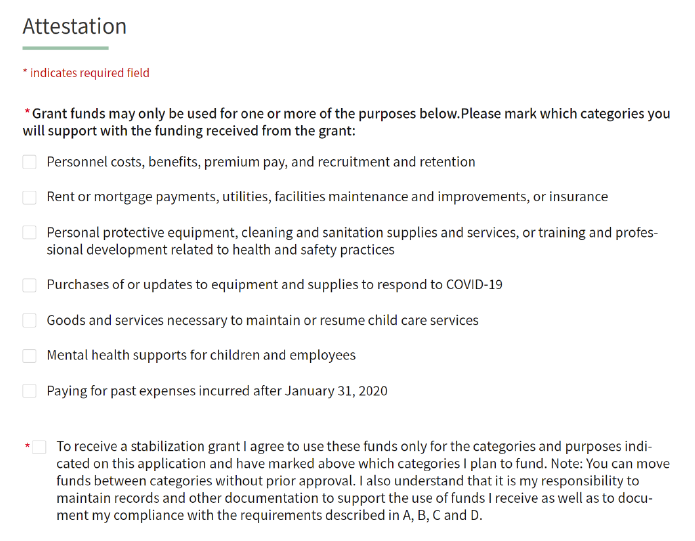 8
Setting the Stage (continued)
Purpose
The purpose of this presentation is to:
Remind you of the Grant’s requirements
Share helpful suggestions for complying with the Grant’s requirements
Provide you an opportunity to ask questions on these topics.


As a qualifying child care provider, you are: 
An existing licensed provider of child care at the time you applied to (EEC) for the Grant funds
Open and available to provide child care services on the date you applied for Grant funds (this includes existing child care providers who, on the date they applied, were temporarily closed due to reasons relating to the COVID-19 public health emergency)
A funded program approved by EEC or run by private schools that otherwise meet the conditions or criteria above.






Source: 
The Administration for Children and Families ARP Act Child Care Stabilization Grants CCDF-ACF-IM-2021-02
9
Polling Question #1
10
Polling Question #1
What type of role do you perform within your child care center?
Owner
Administrator 
Educator
Employee 
Other
11
Acronyms and Definitions
12
Acronyms and Definitions
Acronyms
13
Acronyms and Definitions (continued)
Definitions
14
[Speaker Notes: Attestation: Attestation Definition & Meaning - Merriam-Webster
Expenditure: What is an Expenditure? - Overview, Guide and Examples (corporatefinanceinstitute.com) (was spending too much time looking for a definition from an official gov/accounting website)
Internal control: greenbook]
Acronyms and Definitions (continued)
(continued)
15
[Speaker Notes: Attestation: Attestation Definition & Meaning - Merriam-Webster
Expenditure: What is an Expenditure? - Overview, Guide and Examples (corporatefinanceinstitute.com) (was spending too much time looking for a definition from an official gov/accounting website)
Internal control: greenbook
FWA - OIG What is considered fraud, waste, or abuse? | Office of Inspector General (usaid.gov)
DOB – Lowell, mass gov Duplication-of-Benefits-Notice (lowellma.gov)]
Polling Question #2
16
Polling Question #2
What are you most interested in learning about today?
Internal controls 
Expenditure tracking and overall documentation
Attestation
Managing multiple funding sources
Fraud, waste, and abuse
I’m not sure, but I’m excited to find out!
17
Polling Question #3
18
Polling Question #3
How much support do you think your organization will need to comply with Child Care Stabilization Grant requirements?
A lot of support
Some support
No support
19
Polling Question #4
20
Polling Question #4
Who from your program currently manages the grant funds and oversees the grant requirements?
Just me 
My organization’s fiscal team 
My organization’s Director/Administrator 
My organization uses an outside source (Bookkeeper, Accountant)
21
Allowability of Fund Expenditures
22
Allowability of Fund Expenditures
How may Grant funds be used?
Personnel salaries and wages: 
Includes hiring incentives for new employees and bonuses for existing employees.
Remember: As of the submission date of the Grant application, you must continue to pay full compensation to staff (including benefits) and may not involuntarily furlough staff.

Rent, utilities, facilities maintenance, and insurance:
The Grant funds may not be used for construction or major renovations per 45 Code of Federal Regulations 98.2.
Major renovations are structural changes to the foundation, roof, floor, exterior, or load-bearing walls of a facility; the extension of a facility to increase its floor area; or extensive alteration of a facility such as to significantly change its function and purpose, even if such renovation does not include any structural change.
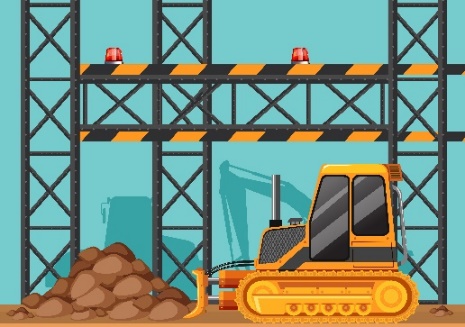 23
[Speaker Notes: Construction Clipart Vector Art, Icons, and Graphics for Free Download (vecteezy.com)]
Allowability of Fund Expenditures (continued)
Personal protective equipment, cleaning, and other health and safety practices

Equipment and supplies

Goods and services related to the child care facility, program, and providers, including professional development

Mental health services

Paying for past expenses incurred after January 31, 2020, including COVID-19-related debt 



Sources:
ARP Act, Child Care Stabilization Section 2022, p. 30–31
The Administration for Children and Families, ARP Act Child Care Stabilization Grants CCDF-ACF-IM-2021-02
24
Maintenance of Documentation
25
Maintenance of Documentation
EEC can and likely will request to review supporting documentation following a provider’s receipt of Grant funds.




Providers should consider:
Using the Grant expenditure template or a similar tool to track the Grant fund expenditures
Recording transactions in an accurate and timely fashion and retaining adequate support to substantiate the expenditures.
26
Maintenance of Documentation (continued)
Example documentation to help demonstrate permissible use of the Grant funds: 

For payroll, benefits, and paid leave time: 
Payroll and benefit records from a payroll report or a payroll ledger
Employee timecards and pay stubs

For rent or mortgage, business, operating costs, utilities, and maintenance: 
Mortgage or rental space agreement
Utility statements
Paid invoices and/or receipts for purchases of materials and supplies
27
Maintenance of Documentation (continued)
For program materials:
Electronic receipts from websites for purchase of educational materials
Paper receipts from traditional retailers. 


Important: You must be able to readily produce the necessary documentation and data to satisfy state or federal review requests.









Sources:
ARP Act, Child Care Stabilization Section 2022, p. 30–31
Office of Inspector General, Lessons Learned for CARES Act Awards
28
Expenditure Tracking
29
Expenditure Tracking
While you are required to keep supporting documentation, you are highly encouraged to also have a tracker of all expenditures made with Grant funds.

To accomplish this, you should record basic information about each expenditure, such as:
Date of the expenditure
Amount of the expenditure (in dollars)
Which category of allowable use the expenditure falls under
The form of supporting documentation on file for the expenditure.
30
Expenditure Tracking (continued)
If you do already have a tool you use, then ensure all data elements below are included, or consider updating your tool.

If you don’t already have a tool like this in place, then EEC has a template for you to utilize that we will walk-through now.
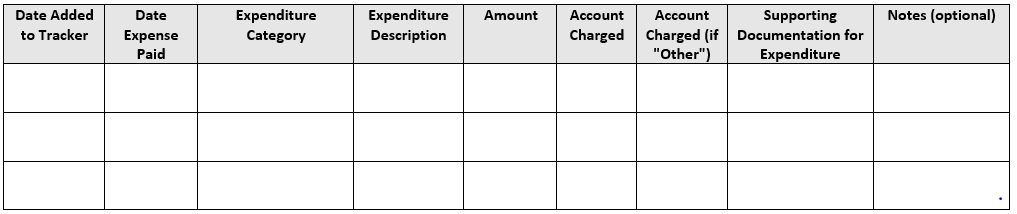 31
Understanding the Importance of Attestation
32
Understanding the Importance of Attestation
When you make an attestation, you’re guaranteeing something is true. 
EEC and the federal government expect that you can provide documentation to support any attestations you make as part of the Grant program.
During each application cycle, check to ensure you are still in compliance with the attestation statements on the application. If you are not in compliance, then you must take the necessary steps to comply before applying for Grant funds again.
It may be helpful to turn the list of attestations into a checklist and review the list prior to recertification.
33
Understanding the Importance of Attestation (continued)
What you attest to every time you apply for Grant funds continued:
34
Understanding the Importance of Attestation (continued)
What you attest to every time you apply for Grant funds continued:
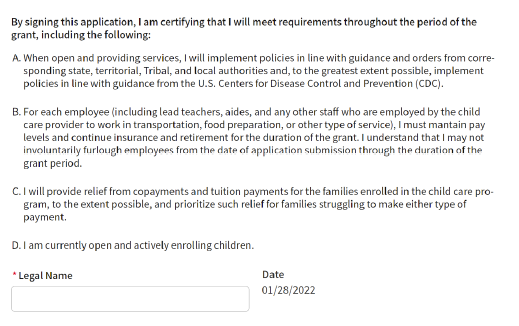 Sources: 
GSA Application 
FCC Application
35
Internal Controls
36
Internal Controls
Internal control defined: Internal control activities are processes used by management to help an entity achieve its objectives.

Why implement internal controls?
Help run operations efficiently and effectively
Help prevent or detect problems and/or to identify them sooner if an issue occurs
Reduce possibility of mismanagement and error
Comply with applicable laws and regulations.
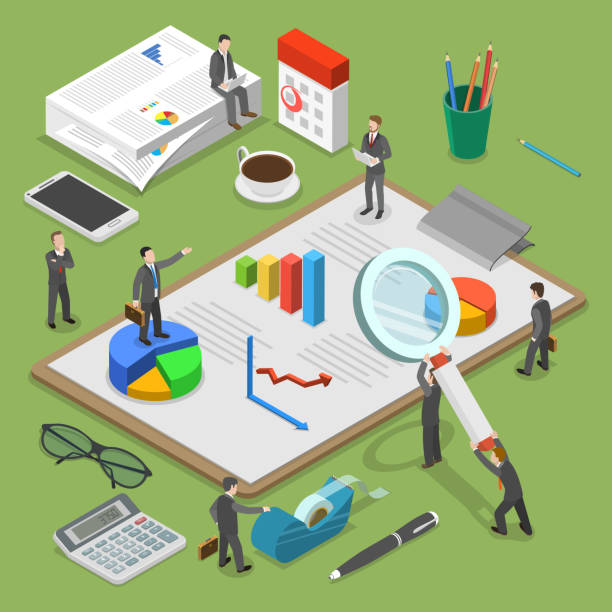 37
Internal Controls (continued)
What internal controls might be applicable to managing Grant funds?

Processes to help ensure accurate and timely recording of transactions:
Setting a recurring reminder (e.g., using an email calendar feature) to record transactions (e.g., on a weekly basis) and having two or more staff members review the recorded transactions for accuracy
Having a process in place where there are multiple designated staff members to review financial statements

Processes to retain appropriate documentation of transactions and policies: 
Drafting/using a checklist of required documentation and periodically verifying all documents are complete, accurate, and protected from unauthorized access
38
Internal Controls (continued)
Processes that may help reduce the risk of fraud, waste, and abuse
Requiring approval from two or more staff members before the Grant fund expenditures are made
Ensuring staff responsibilities support segregation of duties, so that one person is not solely responsible for all of an organization’s monetary transactions and processes
Having processes clearly laid out and reviewed/confirmed to help ensure they can be readily followed
Protecting physical security of assets such as property, equipment, and inventory:
Keeping filing cabinets locked
If records are digitized, then installing proper information technology security measures
39
Internal Controls (continued)
What should you do once internal controls are implemented?

Ensure internal controls are clearly documented in your organizational policies such that applicable staff are aware of their responsibilities for managing Grant funds. 

Review these policies for relevance and effectiveness on a regular basis (at least annually), such as when key procedures are added or when new employees join the team.

Take appropriate corrective action if deficiencies are identified.

Encourage continuous improvement to existing internal controls and monitoring.


Sources: 
Massachusetts, COVID-19 Pandemic Response Internal Controls Guidance 
Massachusetts Comptroller, Internal Control Guide
40
Receiving Grant Funds from Multiple Sources
41
Receiving Grant Funds from Multiple Sources
Providers are allowed to receive grant funding from multiple sources, but it is important to ensure these funds are being tracked separately:
If these funds overlap, then you may be unable to demonstrate the funds are being spent on allowable purposes defined by each specific grant requirement.

What should you do if you are receiving funds from multiple grant programs?
Document the amount of funds received from each source and keep it on file for your reference when considering proper use of funds.
Review the terms of each grant program to clearly understand the allowable (and nonallowable) uses of grant funds.
42
Receiving Grant Funds from Multiple Sources (continued)
What should you do if you are receiving funds from different grant programs? (continued)
Segregate funds from different grant funding sources, whether physically separating checks or depositing the funds in different bank accounts.
When populating the expenditure trackers (described previously), make sure to only include funds received from the Grant program.
Implement internal controls over processes for the use of separate grant funds, so staff do not try to claim expenses already covered by another grant.
Sources: 
COVID-19 Pandemic Response Internal Controls Guidance 
Massachusetts Comptroller, Internal Control Guide 
Pandemic Response and Accountability Committee, Lessons Learned in Oversight of Pandemic Relief Funds
43
Fraud, Waste, and Abuse
44
Fraud, Waste, and Abuse
What can you do to reduce the overall risk of fraud, waste, and abuse? 
Keep complete and organized supporting documentation for all financial transactions.
Brainstorm potential fraud risks applicable to your organization and consider preventative measures.
Implement internal controls applicable to your organization.
Periodically review existing internal controls for applicability and efficiency.
Confirm your compliance with application’s attestation statements before submitting the application.
Ensure staff roles and organization support proper segregation of duties.
Sources: 
COVID-19 Pandemic Response Internal Controls Guidance 
Massachusetts Comptroller, Internal Control Guide 
Pandemic Response and Accountability Committee, Lessons Learned in Oversight of Pandemic Relief Funds
45
Fiscal Monitoring
46
Fiscal Monitoring
What is fiscal monitoring? 
Fiscal monitoring is the review process that EEC will employ to help ensure you are using Grant funds correctly.

Purpose 
To help you ensure that you have the processes and documentation in place to successfully comply with the Grant’s requirements.

Additional information
EEC or its designee will conduct fiscal monitoring over the use of the Grant funds. 

If you have received grants from EEC or other government agencies before, you have likely been through fiscal monitoring.

Fiscal monitoring is a great opportunity for partnership and learning.
47
Fiscal Monitoring (continued)
Additional information (continued)
Fiscal monitoring is not voluntary (it is required).

EEC or its designee will notify you if you are selected for a review:
There will be no unannounced visits or requests.
This notification will include whether the review will be conducted on-site or remotely. 
Due to the large number of grantees, these reviews will be ongoing.
48
Fiscal Monitoring (continued)
What you might see as part of the fiscal monitoring program: 
Requests for documentation evidencing expenditures made with Grant funds (to assess compliance with the fund)
Completion of a questionnaire that may include inquiries seeking:
General provider information
Information about your accounting systems/processes
Internal controls in place
A report from EEC or its designee communicating results from fiscal monitoring activities and any recommendations for improvement

What should you do to prepare? 
As always, you should:
Document all expenditures made with Grant funds by using the recommended expenditure tracker (discussed on slides 29-31) or a similar tool that includes, at a minimum, the elements found in the expenditure tracker
49
Fiscal Monitoring (continued)
What should you do to prepare? (continued)
Retain documentation to support each expenditure (e.g., receipts, checks, etc.)
Document all significant conversations or correspondence regarding use of the Grant funds, including management processes/topic, points of use (e.g., retain meeting minutes/emails, etc.)
Identify and assess potential ways to improve your internal controls, specifically those related to documentation of expenditures (discussed on slides 25-28).

Things to note:
In cases of noncompliance, EEC will work with programs with appropriate and required resolutions.
For additional guidance, review the “Resources and Additional Information” section.
Please do not send EEC or its designee any sensitive data or personally identifiable information.
50
Resources and Additional Information
51
Resources and Additional Information
Join us for our “Office Hours” to ask follow-up questions related to Grant compliance. You can join us at the below dates and times:
Office Hours 
Wednesday, March 30th 10am-12pm 
Friday, April 8th 1-3pm 
Tuesday, April 12th 10am-12pm 

EEC resources:
EEC’s YouTube Channel: EEC ARPA Child Care Stabilization Grant Video Support – YouTube
Child Care Stabilization Grants Website: Commonwealth Cares for Children / Child Care Stabilization Grants | Mass.gov
Child Care Stabilization Grants FAQs: Child Care Stabilization Grants FAQs | Mass.gov
Grant Applications (LEAD): EEC: Login (force.com)
52
Resources and Additional Information (continued)
Grant requirement resources:
ACF Information Memorandum ARP Act Child Care Stabilization Funds: https://www.acf.hhs.gov/sites/default/files/documents/occ/CCDF-ACF-IM-2021-02.pdf
American Rescue Plan Act: PUBL002.PS (congress.gov)
Massachusetts Supplemental Budget: https://malegislature.gov/Bills/192/H3973
New York Office of Children and Family Services: https://ocfs.ny.gov/main/contracts/funding/COVID-relief/child care-stabilization/child care-Stabilization-Grant-Provider-Attestation.en.es.pdf

Additional helpful resources:
Federal Office of Inspector General: DOI OIG Lessons Learned for CARES Act Awards (oversight.gov)
Pandemic Response Accountability Committee: https://www.pandemicoversight.gov/media/file/pandemic-response-accountability-committee-lessons-learned0pdf
53
Resources and Additional Information (continued)
Additional helpful resources (continued)
ACF Internal Controls Resources https://child careta.acf.hhs.gov/resource/strengthening-stabilization-grant-integrity-internal-controls
COVID-19 Pandemic Response Internal Controls Guidance: COVID-19 Pandemic Response Internal Controls Guidance – Office of the Comptroller (macomptroller.org)
Massachusetts Comptroller Internal Control Guide: internal-control-guide.pdf (macomptroller.org)
Lowell, Massachusetts Government: https://www.lowellma.gov/DocumentCenter/View/14194/Duplication-of-Benefits-Notice
GAO Greenbook: GAO-14-704G, Standards for Internal Control in the Federal Government 
Washington State Child Care Stabilization Grant Spending and Documentation Guide: SpendDocGuide.pdf (wa.gov)
54
Disclaimer
KPMG LLP disclaimer 
The information being provided today is the sole property and opinion of the Massachusetts Department of Early Education and Care (EEC) and has been approved in its entirety for content and accuracy by EEC. The information is being provided by EEC, and does not represent any opinion, counsel, advice, or information belonging to KPMG LLP.
55
Questions
Please only ask questions related only to compliance with Child Care Stabilization Grant requirements.
If you have other questions, please reference the resources listed on the previous slides and on EEC’s website.
56
Thank You
57